كيف نرى الأشياء من حولنا ؟
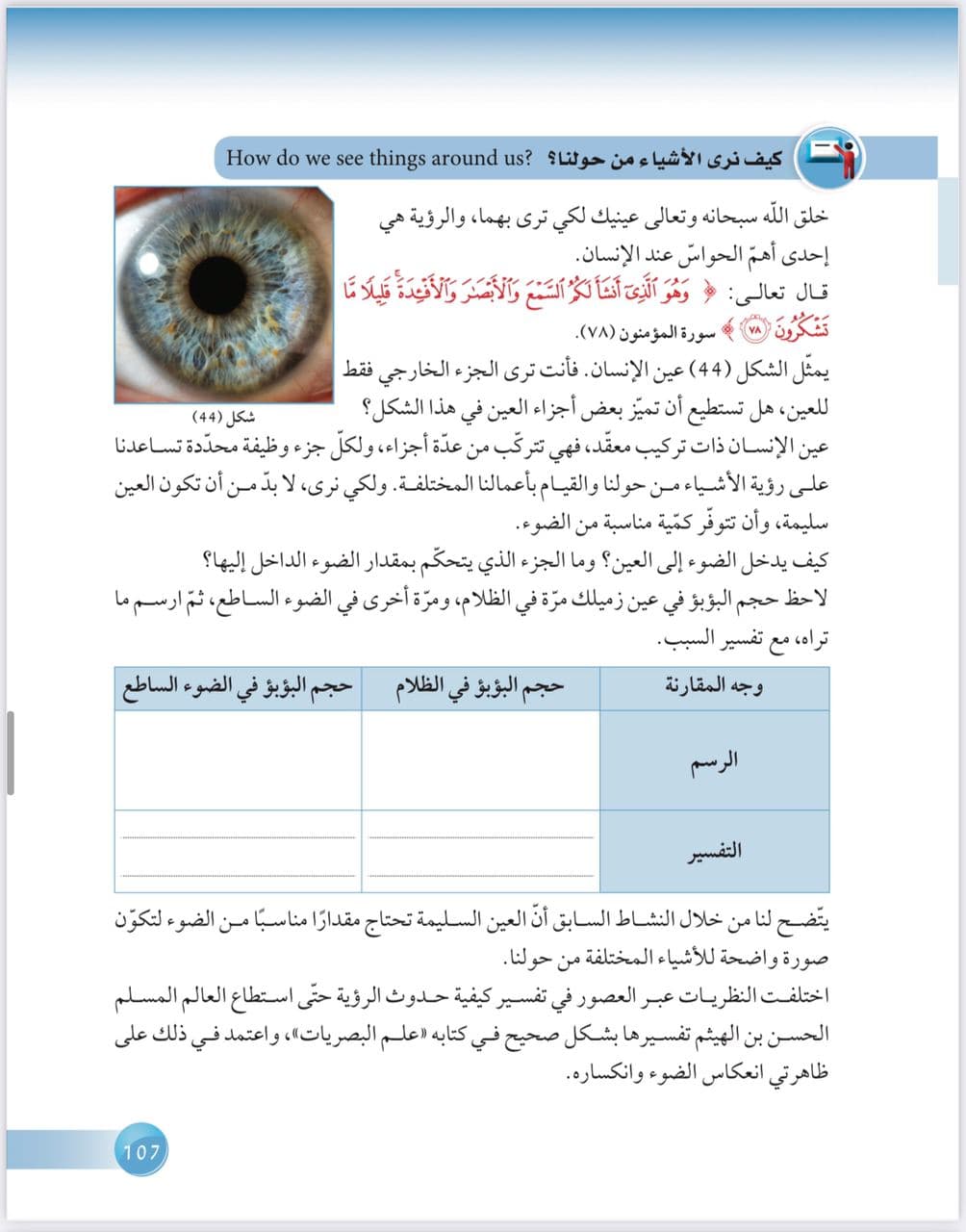 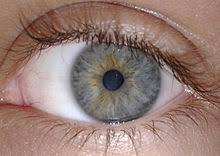 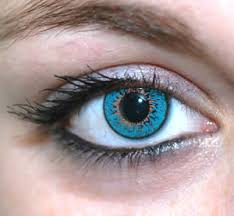 أكثر ضيقا لانقباض عضلات القزحية للحد من كمية الضوء الداخل للعين .
أكثر اتساعا لانبساط عضلات القزحية للحصول على أكبر كمية من الضوء
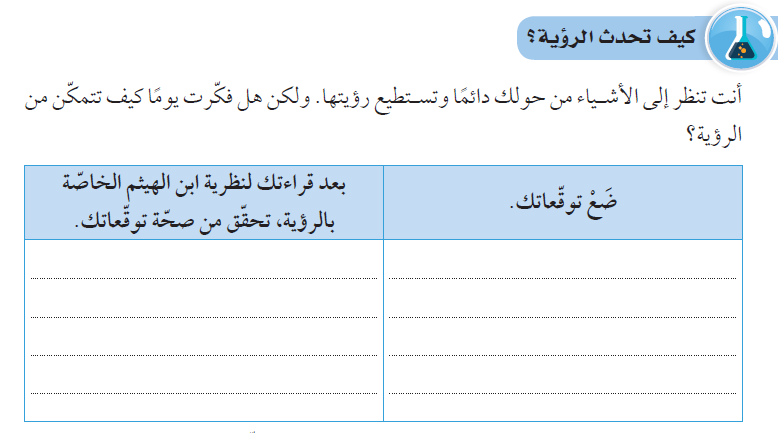 يســـقط الشعاع الضوئي على الجسم المعتم ثم ينعكس من الجسم ليسقط على العين و ينكسـر في عدسة العين لتتكون صورة له على الشبكية .
- نرى الجسم المضيء بواسطة الضوء 
   الساقط منه و الذي يصل للعين .
- نرى الجسم المعتم بواســـطة الضوء 
  المنعكس عنه و الذي يصل إلى العين
الشبكية
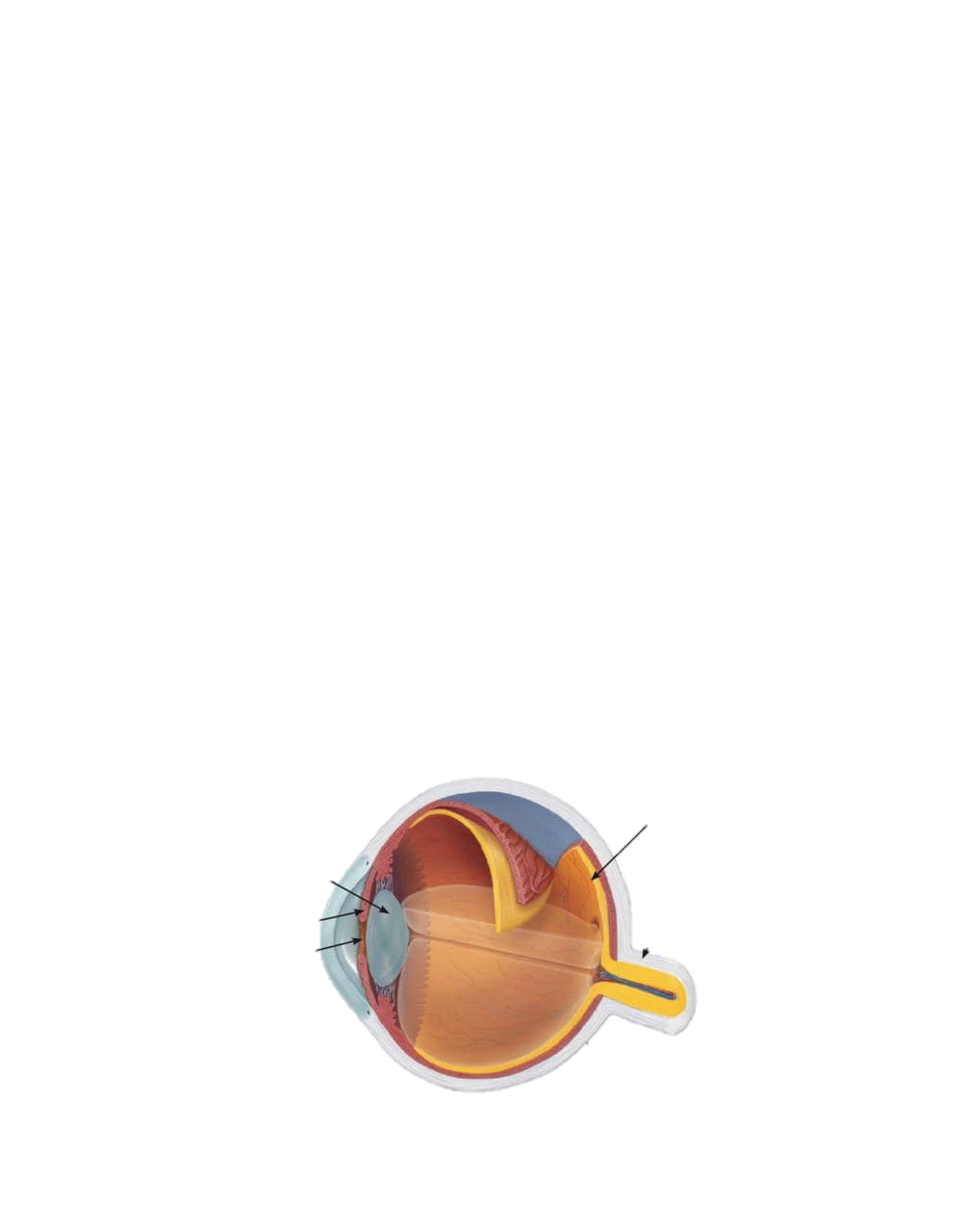 3
العدسة
4
2
العصب البصري
5
القزحية
البؤبؤ
6
7
القرنية
1
الصلبة
أجزاء العين
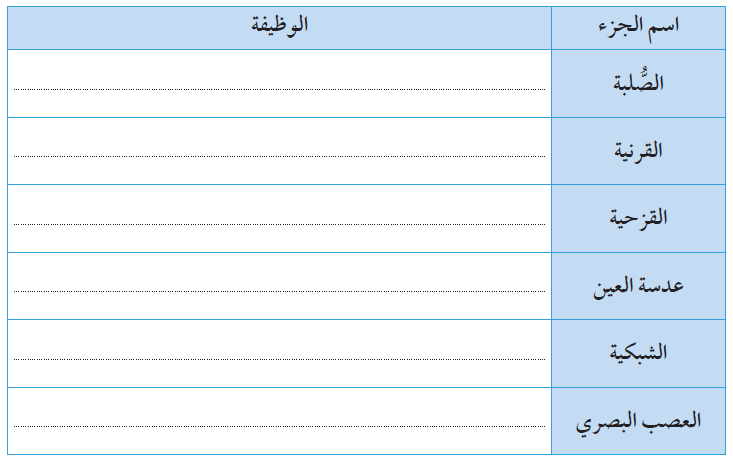 هي الجزء الخارجي للعين ، و هي تحمي أجزاء العين الداخلية
هي الجزء الأمامي من الصُلبة ، و هي تُكبر الضوء بسبب محيطها الدائري .
هي الجزء الملون من العين ، و تتحكم بحجم البؤبؤ و بكمية الضوء التي تدخل للعين .
هي عدسة محدبة ، تكسر و تُجمع الأشعة الضوئية لتكوّن الصور على الشبكية . و تُغير تحدبها لتغيير بعدها البؤري حتى تتكون الصور على الشبكية دائماً .
تحتوي على خلايا تُحوِّل الصوّر إلى سيالات عصبية تُرسل للمخ ليُعيد تشكيل الصورة .
يحمل السيالات العصبية من خلايا الشبكية و يوصلها للمخ .